On the Density of a Graph and its Blowup
Raphael Yuster
Joint work with
Asaf Shapira
Formulation and definitions
How does the number of copies of one graph H in a graph G affect the number of copies of another graph H' in G ?
 Our investigation here is concerned with the relation between the densities of certain fixed graphs and their blowups. 
Given a graph H on h vertices and a sequence of h positive integers a1,…,ah, we denote by B=H(a1,…,ah) the (a1,…,ah)-blowup of H .
For brevity, we will call B=H(b,…,b) the b-blowup of H (the balanced blowup).
2
Let dH(G) denote the density of H in G.

Here density of triangles is 1/2 (actually: 46/64).

Many results (e.g. CGW, KST, Erdös) assert that of all graphs with edge-density p,  G(n,p) contains the smallest asymptotic density of copies of Ka,b. (the conjectures of Sidorenko and Simonovits state that the same holds for any bipartite graph).
But Ka,b is just a blowup of K2, so what happens for blowups of other graphs (say, the triangle) ?
3
Problem turns out to be challenging already for blowups of triangles.
The edge-blowup “analogue” fails already for 2-blowups of triangles:
Conlon et al. observed that the n-blow-up of K5 has K3-density 12/25 and K2,2,2 density 0.941(12/25)4. On the other hand,G(n,(12/25)1/3) has K2,2,2 -density (12/25)4.
Let H be a fixed graph and set B=H(a1,…,ah). Assuming that dH(G)=γ, how small can dB(G) be?
4
For γ > 0 and integer n, let Gγ(n) be the n-vertex graphs with triangle-density at least γ. For B=Ka,b,c define
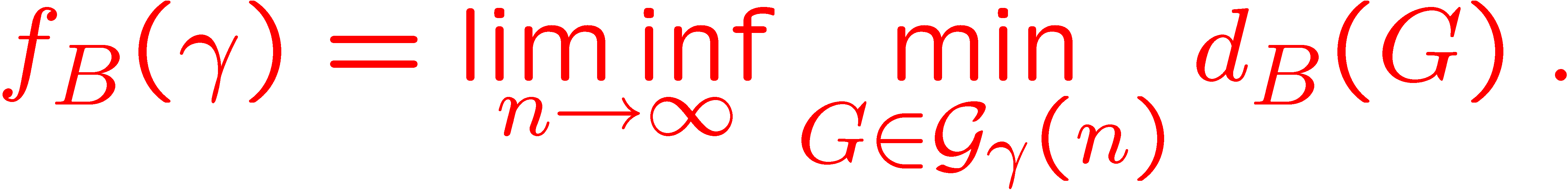 A trivial upper bound for fB(γ) is obtained by the number of triangles and copies of Ka,b,c in G(n, γ1/3). 			fB(γ)  γ(ab+ac+bc)/3
A trivial lower bound is obtained from the Erdös-Simonovits Theorem on the number of copies of complete 3-partite hypergraphs in dense 3-uniform hypergraphs. γabc  fB(γ) 
           (the “trivial” bounds)    γabc  fB(γ)  γ(ab+ac+bc)/3
5
For K2,2,2 the trivial bounds are γ8  fB(γ)  γ4
Recall that conlon et al. proved fB(γ)  0.941γ4 for a specific γ =12/25. It is thus natural to ask if there are examples in which the K2,2,2 -density is polynomially smaller than in the random graph.
Taking an appropriate tensor product of the example of Conlon et al. we can show that for any small enough γ, we have    fB(γ)  γ4.08 for B = K2,2,2 .
What about  B=Kt,t,t? Can we improve over the trivial bound fB(γ)  γt2 ?
6
There are absolute constants t0, c, so that for allt > t0 and all small enough γ, for B=Kt,t,t we have
			fB(γ)  γt2(1+c)
Theorem 1
So the above theorem states that there are graphs whose Kt,t,t -density is far from the corresponding density in a random graph with the same triangle-density.
Our second main result complements the above theorem by showing that if a graph G has triangle-density γ then for some relatively small t the graph must have Kt,t,t -density close to γt2  (what we expect in a random graph).
7
For every 0 < γ ,  < 1 there are N=N(γ,) and T=T(γ,) such that if G has n > N vertices and triangle density γ then there is some 2  t  T for which the Kt,t,t -density of G is at least γt2(1+)
Theorem 2
So any graph G with K3-density γ there is some t for which the Kt,t,t -density in G is almost as large as in the random graph.
A natural question is if the dependence of t  on G can be removed (namely can t depend only on γ,  ?)
Answer: no! (Theorem 1). t must depend on the specific graph, although bounded by a quantity depending on γ, .
8
There is an absolute constant C such that for B=Kt,t,t 
			 fB(γ) γCt2
Conjecture
Recall that by Theorem 1, even if the above conjecture is true, we must have C > 1. 
A note about skewed blowups: In some cases we can determine the asymptotics of fB(γ) . Specifically, for B=K1,1,t  the trivial bounds give γt  fB(γ)  γ(2t+1)/3
But here we can prove that:			ω(γt)  fB(γ)  γt-o(1)
9
Outline of Theorem 1
There are absolute constants t0, c, so that for allt > t0 and all small enough γ, for B=Kt,t,t we have
			fB(γ)  γt2(1+c)
We will prove Theorem 1 by first proving it for some large γ~1, and then, by applying tensor products and taking random subgraphs, obtain a similar result for arbitrary small γ.
G(n,6t) denotes the complete n-vertex 6t-partite graph.
10
There exists an absolute c and an integer t0, so that for all t > t0 and for all n suff. large, if γt is the K3-density of G(n,6t), then the Kt,t,t-density is at most γtt2(1+c).
Lemma
A lower bound on the triangle-density of G(n,6t):		γt > (1-1/6t)(1-2/6t)>1-2/t.
Since 		γtt2 > 0.9e-t/2we can prove the lemma by showing that the Kt,t,t-density of G(n,6t) is C-t/2 for some C > e.
Computing the Kt,t,t -density of G(n,6t) is not an easy combinatorial task.
11
We have 3t balls colored red, green, blue    (t each).We have 6t bins.
For a 4-partition of [6t]  (Q0, Qr, Qg , Qb), we say that a copy of Kt,t,t  in G(n,6t) is of configuration(Q0, Qr, Qg, Qb) if all the red balls are placed in bins of index in Qr (likewise for green and blue), and the bins of Q0 remain empty.
Example: t=2 {{1,4,7,8,10,11,12} {2,5} {3} {6,9}}
1
2
3
6
8
10
12
4
5
7
9
11
12
For a given configuration, we compute the density of Kt,t,t  having this configuration, and sum over all possible configurations.
Computing the density: We have 3t balls, t of each color. We have 6t bins, and ask for the probability of a random assignment of balls to the bins that corresponds to the configuration.
This probability is a product of two probabilities: p1p2. 
p1: that each ball falls in a bin belonging to its class.	 and conditioned on that
p2 = prpgpb  where, e.g, pr is the probability that if we throw t balls into |Qr| bins, no bin will be empty (that’s very hard to compute precisely! – prove u.b. instead)
13
Outline of Theorem 2
For every 0 < γ ,  < 1 there are N=N(γ,) and T=T(γ,) such that if G has n > N vertices and triangle density γ then there is some 2  t  T for which the Kt,t,t -density of G is at least γt2(1+)
A naïve approach that fails, but that gives the intuition:
An -regular triple contains the “correct” number of triangles we expect to find in a “truly” random graph with the same density.
So given a graph with triangle density γ, we can apply the Regularity Lemma and get a partition into k sets, for some k < Treg-lemma( , 1/ γ2).
14
The number of triangles spanned by any triple Vi,Vj,Vl is ~  determined by densities between the sets.
Since G has K3-density γ, we get (by averaging) that there must be some triple whose triangle-density is also close to being at least γ.
Suppose the densities between Vi,Vj,Vl are α1,α2,α3 then we get that α1α2α3 ~ γ.
Now, if  is small enough, then we can also show (*) that Vi,Vj,Vl  contain ~ (n/k)3t (α1α2α3) t2 copies of Kt,t,t .
By the above,  (n/k)3t (α1α2α3) t2 ~ (n/k)3t γt2. 
For large enough t > t(k) we get (n/k)3t γt2 = n3tγ(1+o(1))t2 so it seems that we can choose a large enough t > t(k) to get the desired result.
15
Since k is bounded by a function of γ so is t. Where is the “catch”?
In order to apply (*) with a given t, the value of  in the  -regular partition needs to depend on t. So we arrive at a circular situation in which  needs to be small enough in terms of t (to allow us to apply (*) but t needs to be large enough in terms of k to allow us to infer that (n/k)3t γt2 = n3tγ(1+o(1))t2 
We overcome the above problem by applying a “functional” variant of the regularity lemma, due to AFKS.
16
A false variant of AFKS that would have the previous argument work:  for every function E there is a constant K(E), such that  any graph can be broken into at most k<K sets    V1,...,Vk almost all pairs of which are E(k)-regular.
What is important for us (in order to apply (*) ) is that it's not the parts V1,...,Vk themselves that are E(k) regular but subsets of them. That is, every Vi is broken into Vi1,...,Vil and almost all pairs Vij are E(k)-regular.
This variant is true, but there is a “price”. The densities of (Vij, Vi’j’) are not guaranteed to be close to the density of (Vi,Vi’) up to E(k) but only “mildly” close (actually, E(0) close.
17
For a function E(r): N  [0,1) a pair of equipartitionsA ={V1,…Vk} and its refinement B ={V11,…Vkl} are said to be E-regular if:
All but E(0)k2 of the pairs (Vi , Vj) are E(0)-regular.
For all i , i' , j , j’ but at most E(k)l2 of them, the pair (Vij ,Vi’j’)  is E(k)-regular.
All i , i'  but at most E(0)k2 of them are such that for all  j, j'  but at most E(0)l2 of them| d(Vi,Vi'}) - d(Vi,j ,Vi',j') | < E(0) holds.
For integer m and function E(r) there is S=S(m, E) s that any graph on at least S vertices has an E-regular equipartition A , B where | A |= k > m and |B |=kl < S.
18
To overcome the density problem we would need a result of Bollobás, Erdös and Simonovits “blown-up” to be adjusted to our setting:
If G is a 3-partite graph on vertex sets X,Y,Z of size m each, and the densities d(X,Y), d(X,Z), d(Y,Z) are > 31/32, then G contains at least m3t/C3t2 copies of Kt,t,t, where C is an absolute constant.
19
Note: if one fixes an integer t, then it is always possible to choose an =(t) such that if the densities of the three bipartite graphs in the above theorem are 1-  (rather than 31/32) then one can find many copies of Kt,t,t (simple counting argument), and in this case there is no need to use the B-E-S Theorem.
However, in our case we will not have the freedom of choosing the parameters this way!
The reason is that  in the above reasoning, will be given by E(0) (in the functional reg. lemma) while t will be roughly the huge integer S=S(m, E) of the lemma which is much larger than 1/E(0). In particular, we will not have the freedom of choosing E(0) to be small as a function of t, as t itself will depend on E(0).
20
Thanks
21